Mental Health In College
By:  Lauren Fontenot, Katherine Parent, Emily Freyou, & Shaylee Doucet
Stress with self-care
Stress without self-care
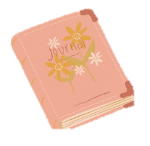 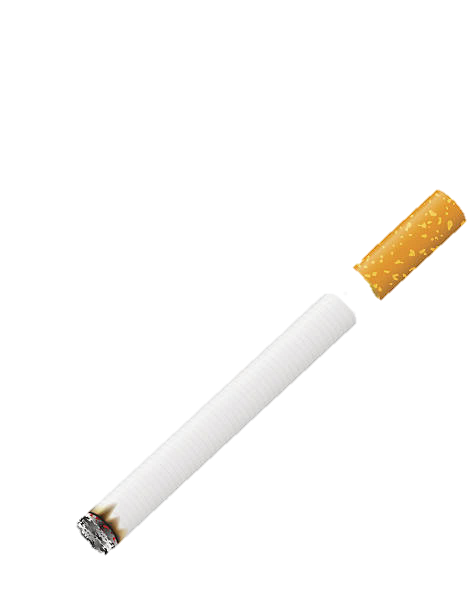 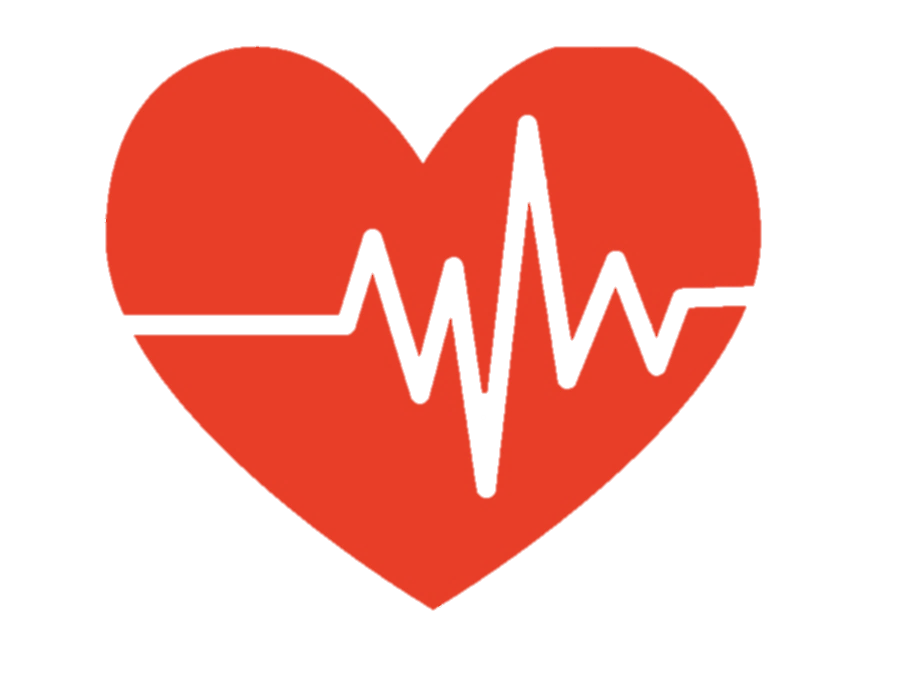 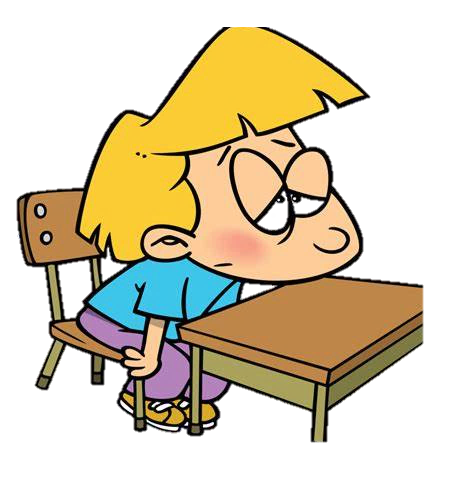 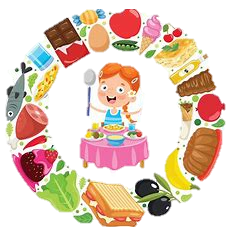 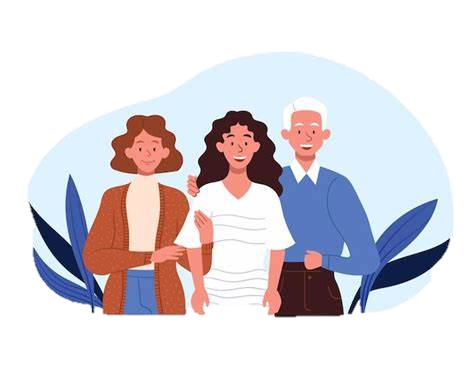 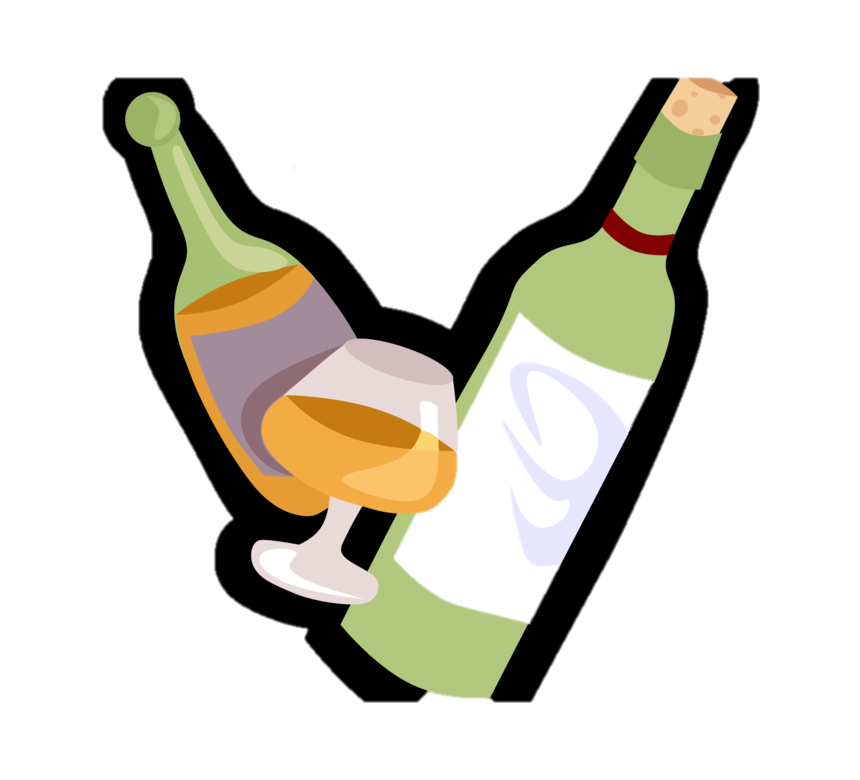 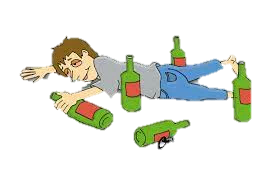 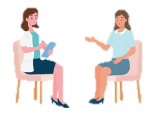 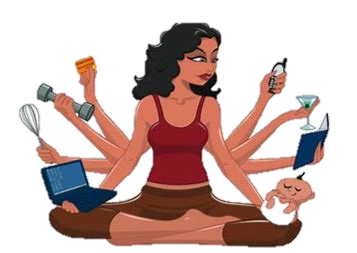 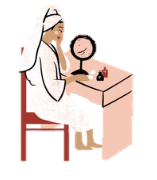 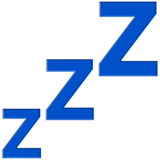 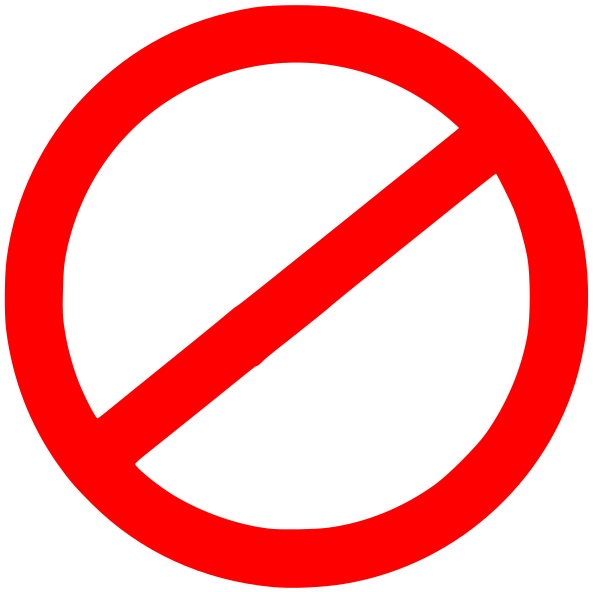 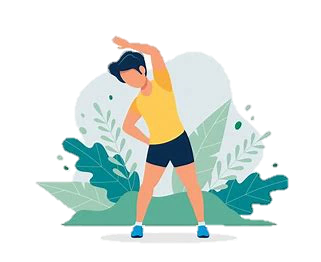 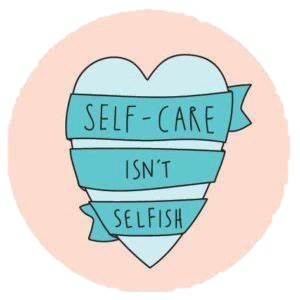 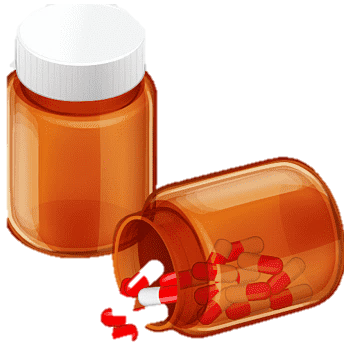 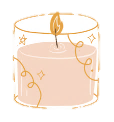 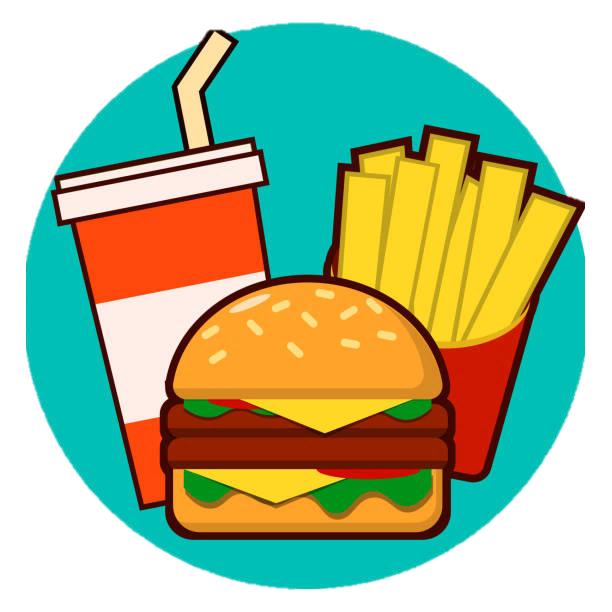 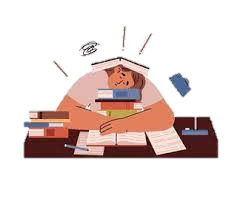 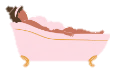